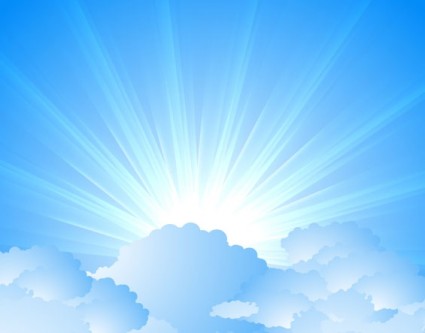 OMICS Journals are welcoming Submissions
OMICS International welcomes submissions that are original and technically so as to serve both the developing world and developed countries in the best possible way.
OMICS Journals  are poised in excellence by publishing high quality research. OMICS International follows an Editorial Manager® System peer review process and boasts of a strong and active editorial board.
Editors and reviewers are experts in their field and provide anonymous, unbiased and detailed reviews of all submissions.
The journal gives the options of multiple language translations for all the articles and all archived articles are available in HTML, XML, PDF and audio formats. Also, all the published articles are archived in repositories and indexing services like DOAJ, CAS, Google Scholar, Scientific Commons, Index Copernicus, EBSCO, HINARI and GALE.
For more details please visit our website: http://omicsonline.org/Submitmanuscript.php
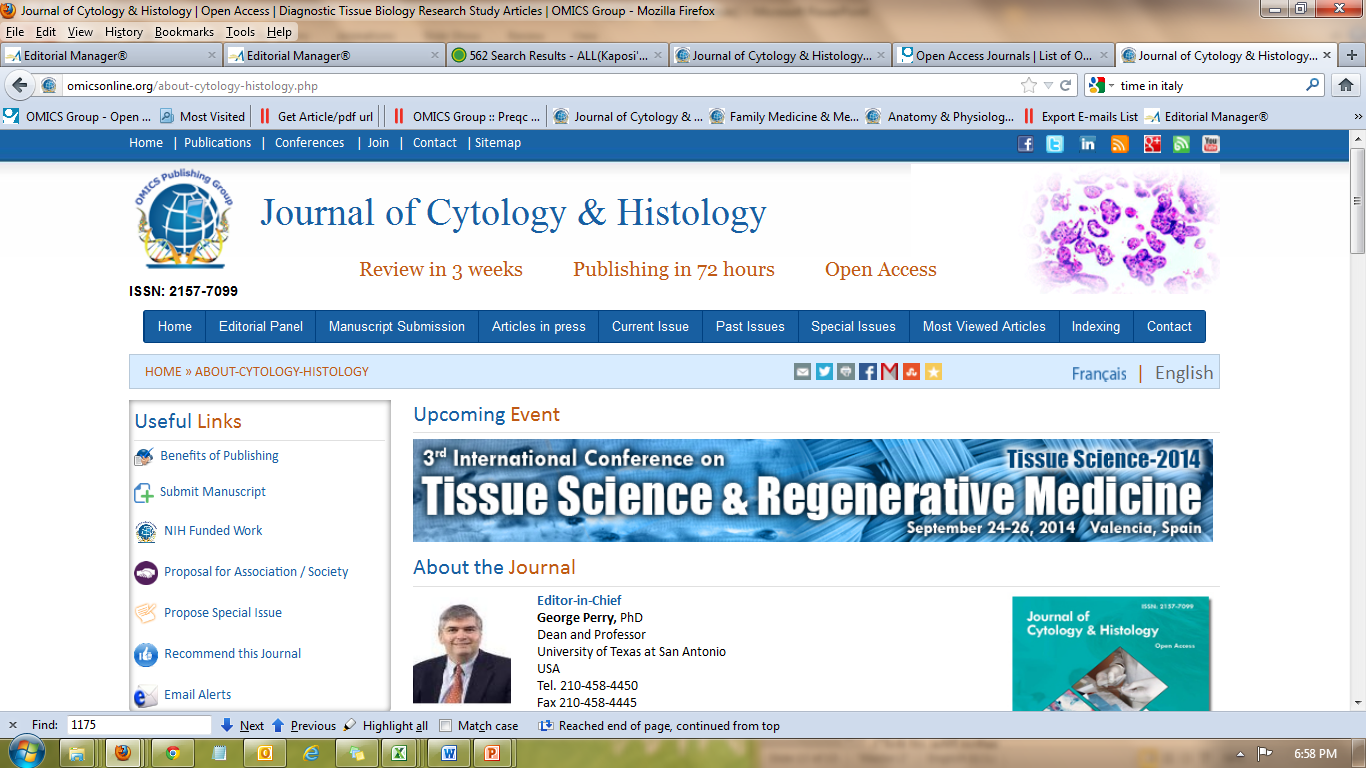 Additional therapeutic options in Parkinson’s disease according to a neuronal network
Werner, F.-M.1, 2; Coveñas, R.2
1 Euro-Schulen Pößneck, Pößneck
2 Institute of Neuroscience of Castilla and León, Laboratory 14, University of Salamanca, Spain
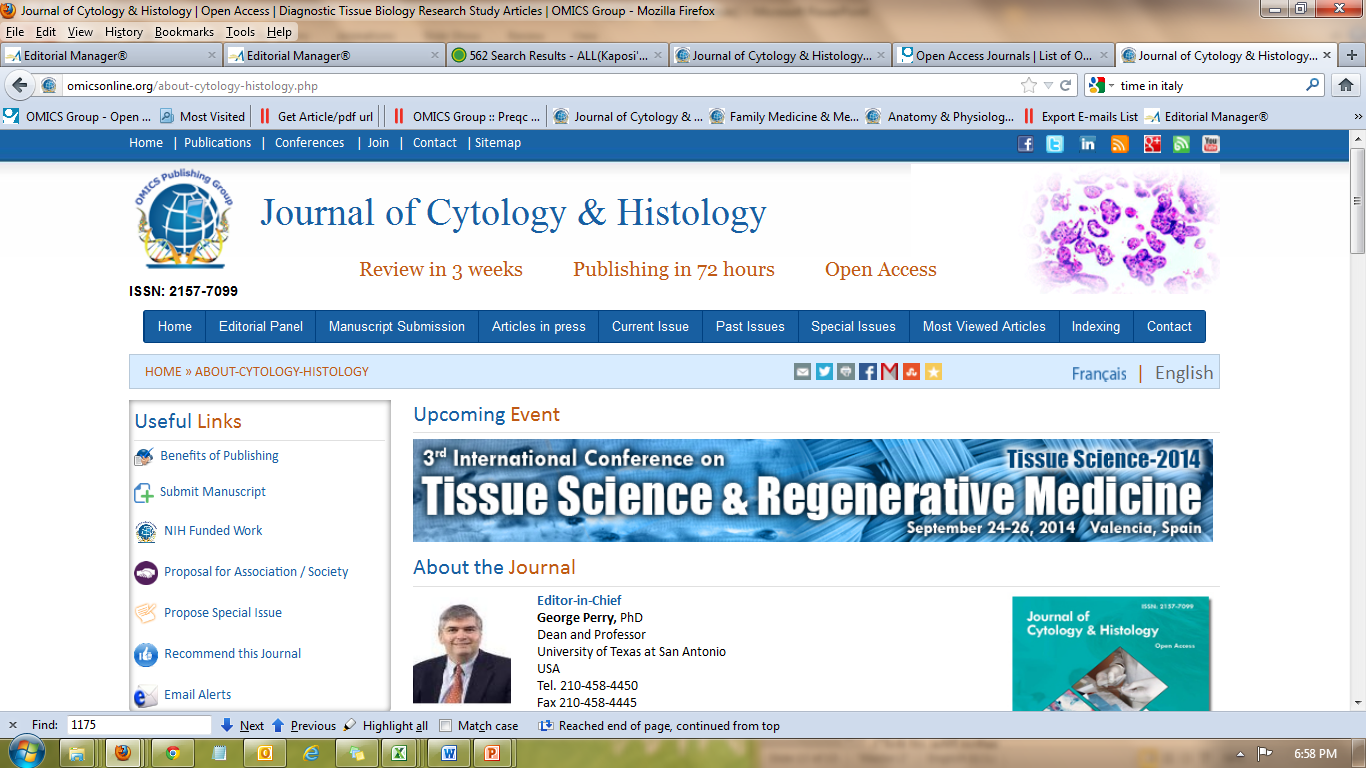 Werner, F.M.; Coveñas, R.
Introduction: In Parkinson’s disease exists
a dopaminergic cholinergic and GABAergic 
glutaminergic neurotransmitter imbalance in 
the extrapyramidal system. The development of 
neuronal networks in the basal ganglia, the 
thalamus and the cortex could contribute to 
derive additional pharmacological options.
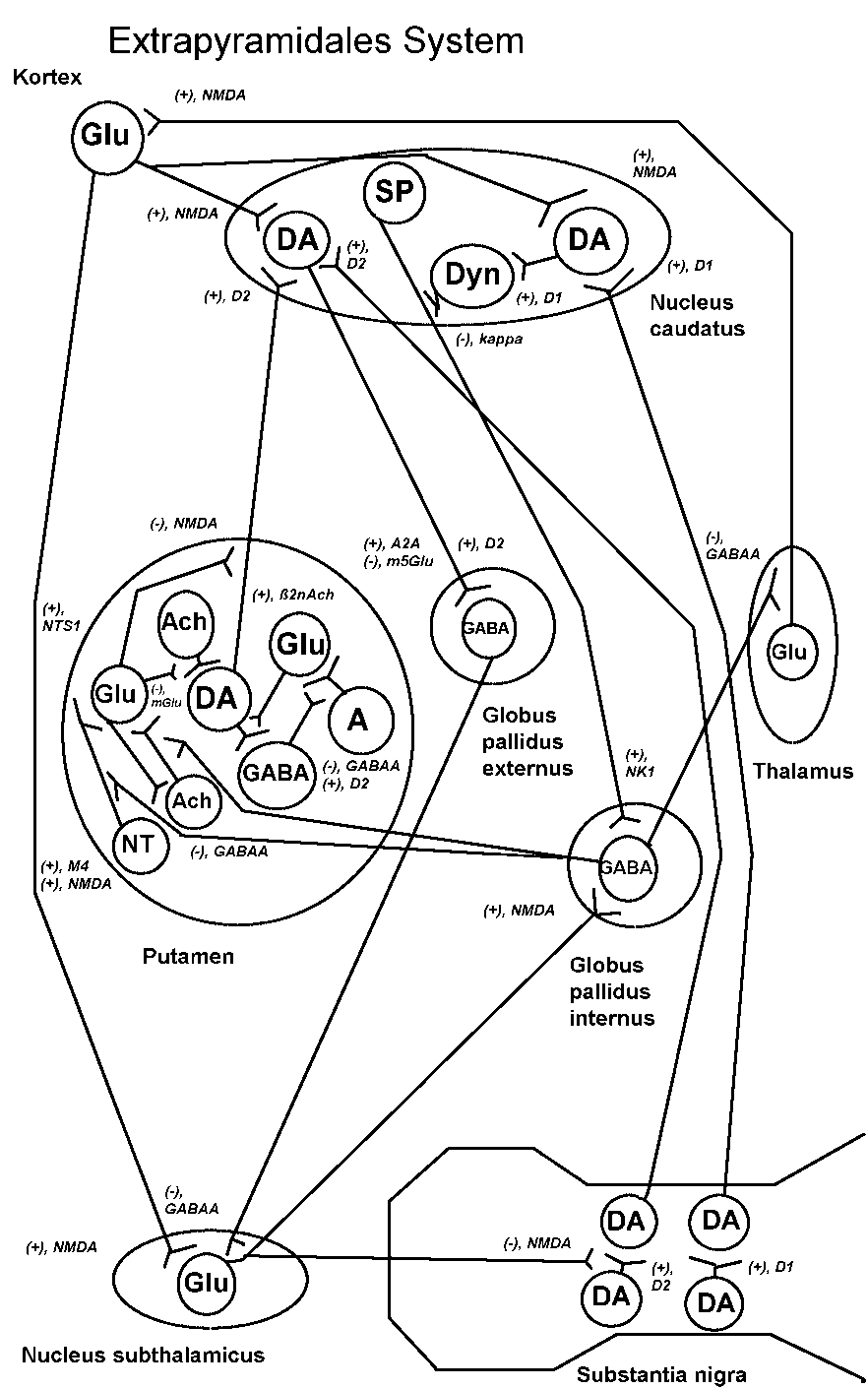 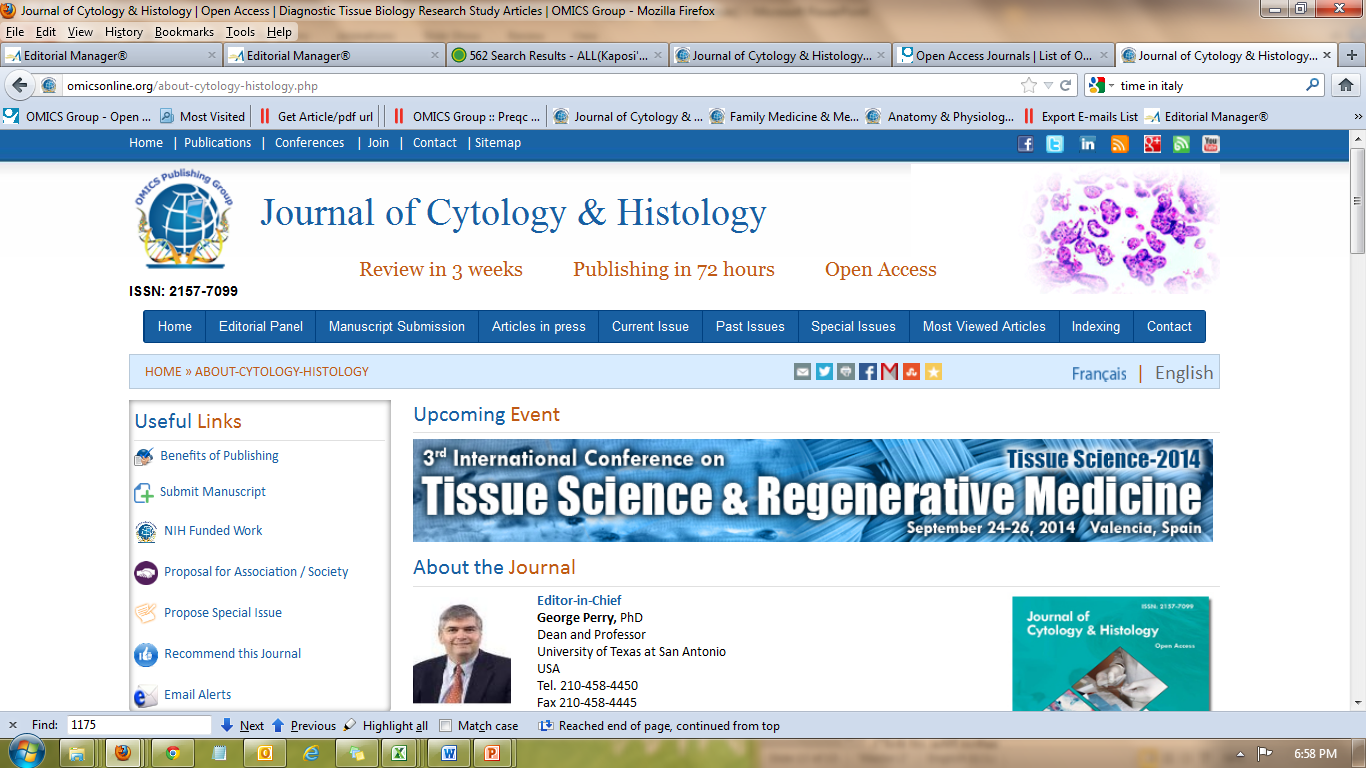 Werner, F.M.; Coveñas, R.
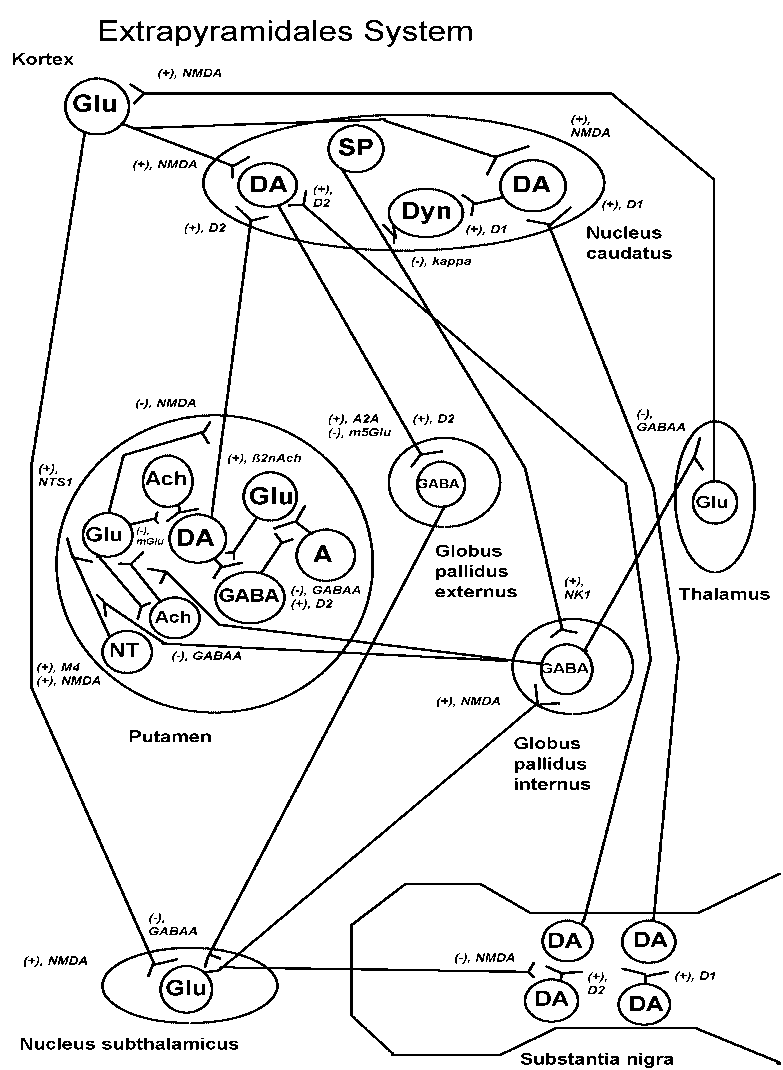 Material/methods: The neuronal network can 
be described as follows: Dopaminergic 
neurons from the substantia nigra weakly 
activate other dopaminergic neurons in 
the caudate nucleus via D1 and D2 receptors.
The D1 dopaminergic neurons transmit a
weak activating impuls to dynorphin neurons
which inhibit substance P neurons via kappa 
receptors. The latter neurons transmit a weak 
postsynaptic excitatory impulse via NK1 
receptor to GABAergic neurons in the globus 
pallidus internus. D2 dopaminergic neurons 
weakly activiate GABAergic neurons in the 
globus pallidus externus, which inhibit 
glutaminergic neurons in the nucleus 
subthalamicus via GABAA receptors.
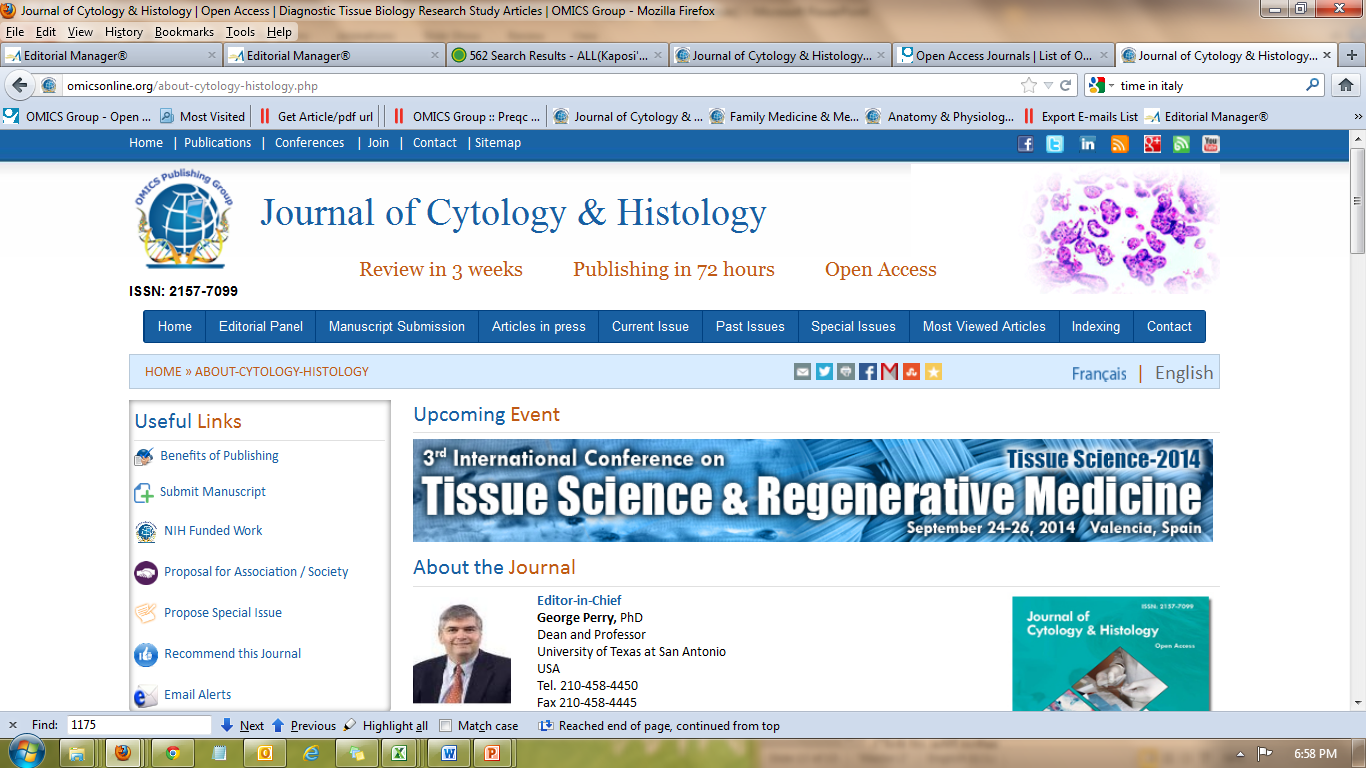 Werner, F.M.; Coveñas, R.
The latter neurons strongly inhibit via 
NMDA receptors dopaminergic neurons 
in the substantia nigra and transmit an
activating impulse via NMDA receptors 
to GABAergic neurons in the globus 
pallidus internus. The GABAergic
neurons in this nucleus inhibit glutaminergic 
neurons in the thalamus which transmit an 
activating impulse to glutaminergic neurons in 
the cortex. The cortical glutaminergic 
neurons can activiate D1 and D2 
dopaminergic neurons in the caudate nucleus 
via NMDA receptors and activate other 
glutaminergic neurons in the nucleus 
subthalamicus.
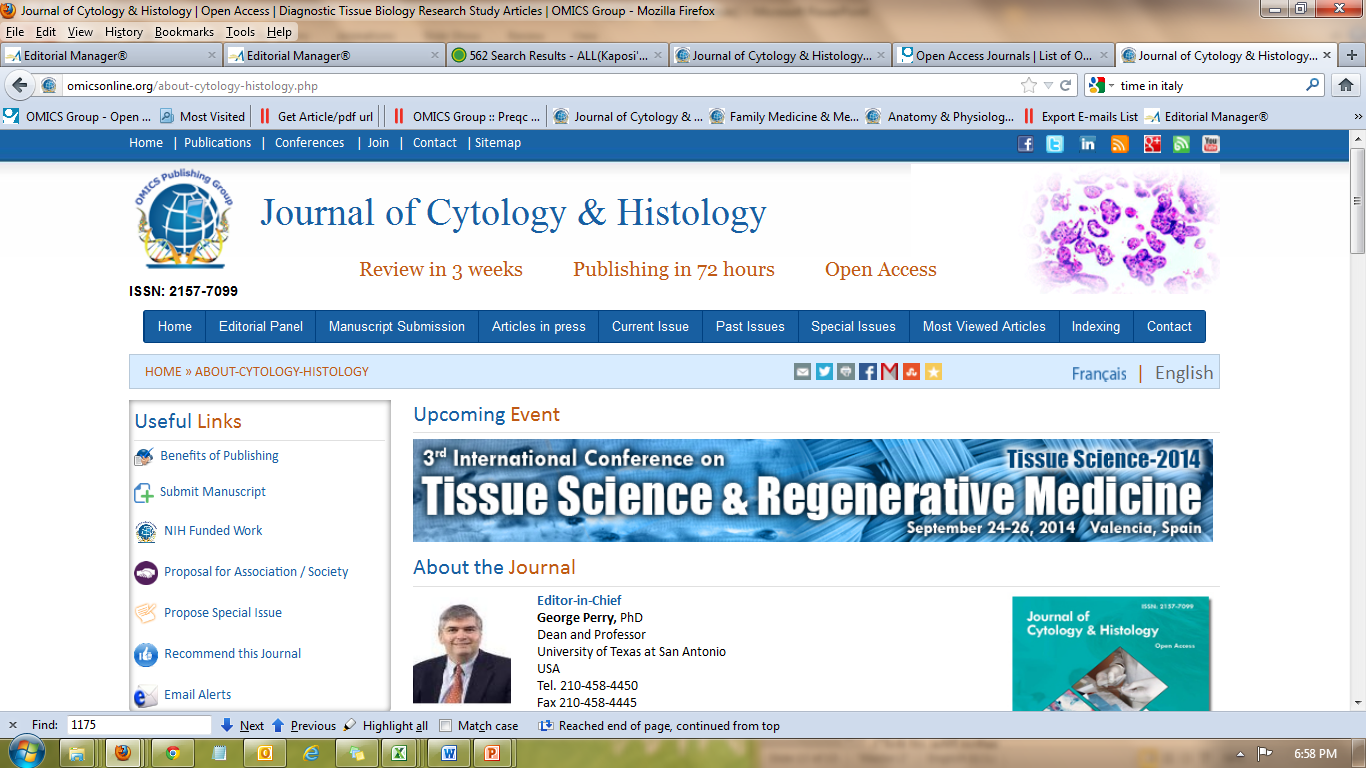 Werner, F.M.; Coveñas, R.
The GABAergic neurons in the globus pallidus 
internus weakly inhibit via GABAA receptors 
muscarinic cholinergic and neurotensin neurons in 
the putamen. The muscarinic cholinergic and 
neurotensin neurons with a high activity transmit a 
strong activating impulse respectively via M4 and 
NTS1 receptors to glutaminergic neurons. The latter 
neurons strongly presynaptically inhibit dopaminergic 
neurons via NMDA receptors. Nicotinic cholinergic 
neurons activate dopaminergic neurons via ß2 nAch 
receptors, and adenosine neurons activate via A2A 
receptors glutaminergic neurons which strongly inhibit
dopaminergic neurons via the subtype 5 of the 
metabotropic glutamate receptors. The D2 
dopaminergic neurons in the putamen are connected 
to other dopaminergic neurons in the caudate 
nucleus.
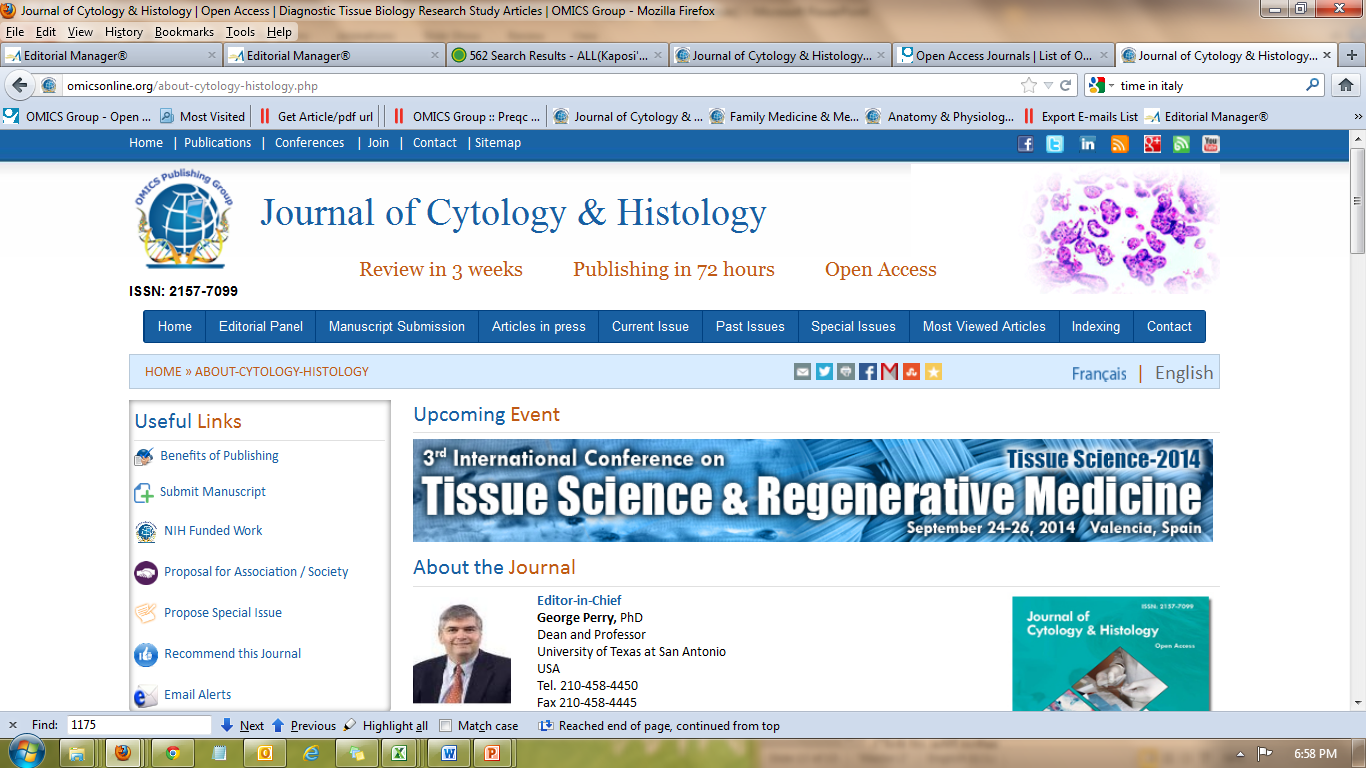 Werner, F.M.; Coveñas, R.
Results: In addition to l-dopa combined with a decarboxylase inhibitor, dopamine 
agonists, M4 antagonists, NMDA antagonists and inhibitors of enzymes degrading 
dopamine, the following drugs can be administered according to the neuronal network:
-         Antagonists of the subtype 5 of the metabotropic glutamate receptors, e.g. m5Glu receptor antagonists, which increase dopamine levels through a reduced presynaptic inhibition, 
-         A2A adenosine antagonists, which reduce the presynaptic glutaminergic inhibition of dopaminergic neurons, 
-         ß2 nAch agonists, which stimulate the ß2 subreceptor of the nicotinic cholinergic receptors and activate dopaminergic neurons, 
-         NTS1 antagonists, which reduce the presynaptic glutaminergic inhibition of dopaminergic neurons. 
Discussion: It can be concluded that it is important to examine such neuronal 
networks in order to coordinate a multimodal pharmacotherapy in Parkinson’s 
disease.
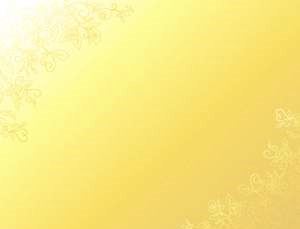 Cytology & HistologyRelated Journals
Journal of Cell Science & Therapy
Journal of Stem Cell Research & Therapy
Cellular & Molecular Biology
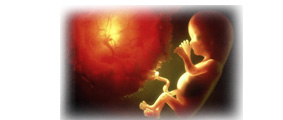 Cytology & HistologyRelated Conferences
For upcoming Conference visit 
http://www.conferenceseries.com/
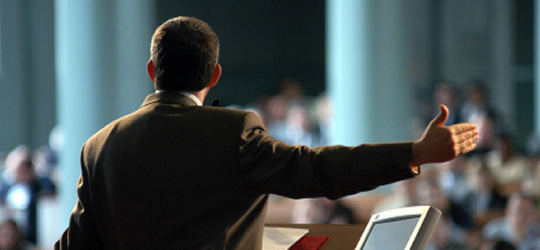